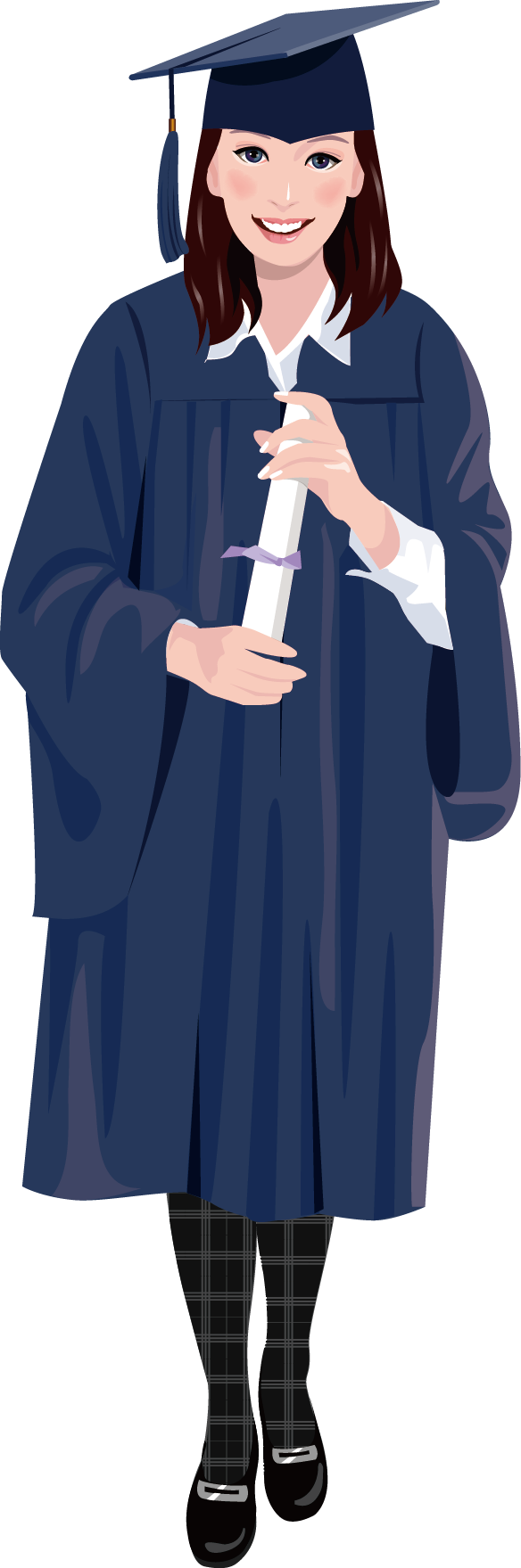 Thesis Defense PPT Template
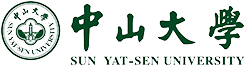 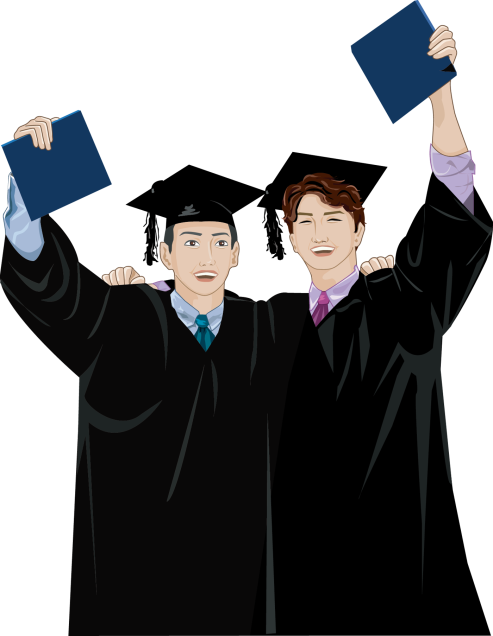 Background of the project
The background of the subject refers to the origin, meaning, environment, State, previous research results of a subject, as well as the current conditions of the study of the subject.
Release Yi
When writing a paper, it is generally necessary to explain the background of the subject at the beginning of the thesis, so as to give the reader a better understanding of the content, research methods, research process and research results of the subject.
Background
Significance of the study
Frontier achievements of related theories
Research conclusions and application
Summary & amp; prospect
POWER TEMPLATE
POWER TEMPLATE
POWER TEMPLATE
POWER TEMPLATE
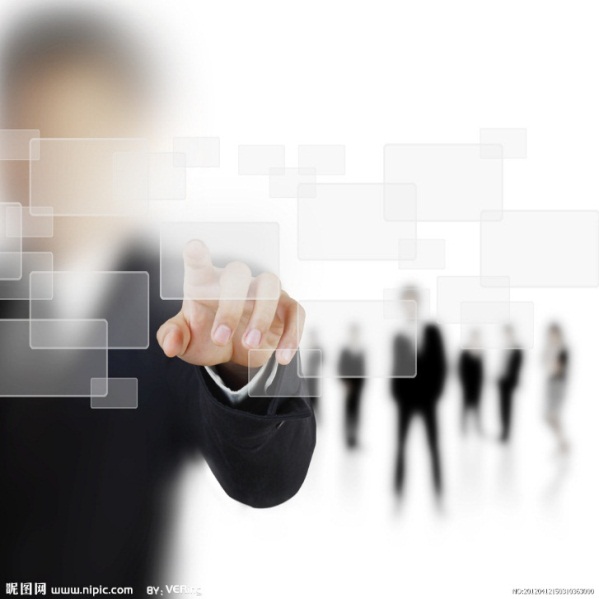 1
2
3
4
A study on the problem
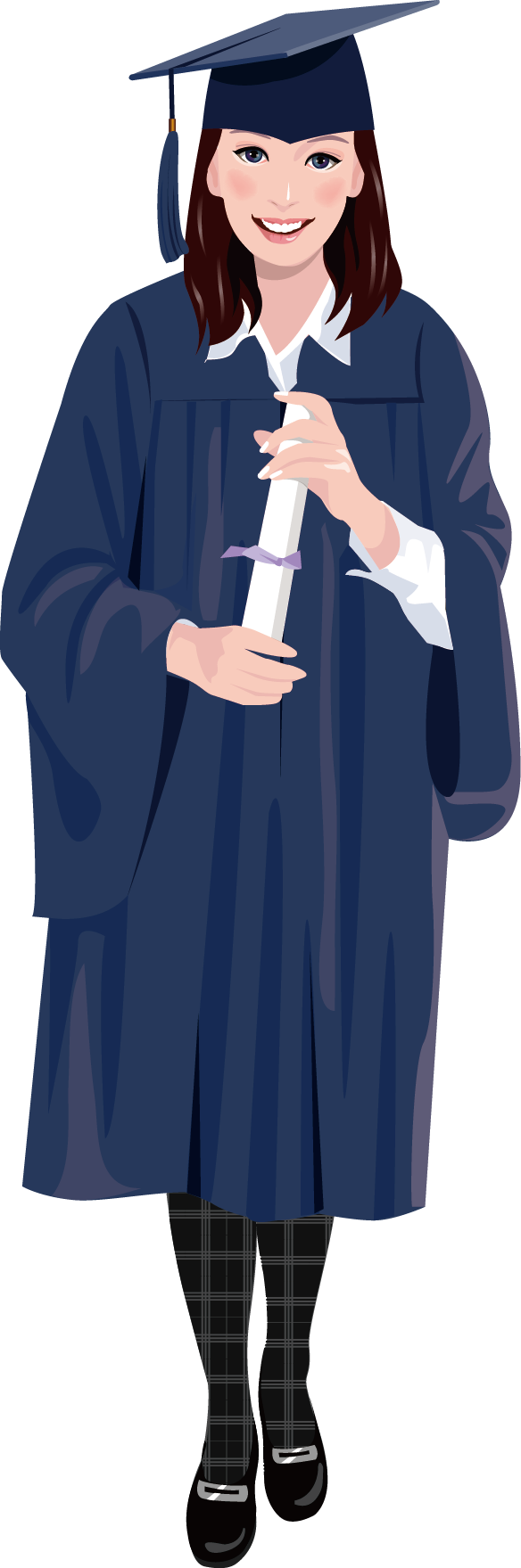 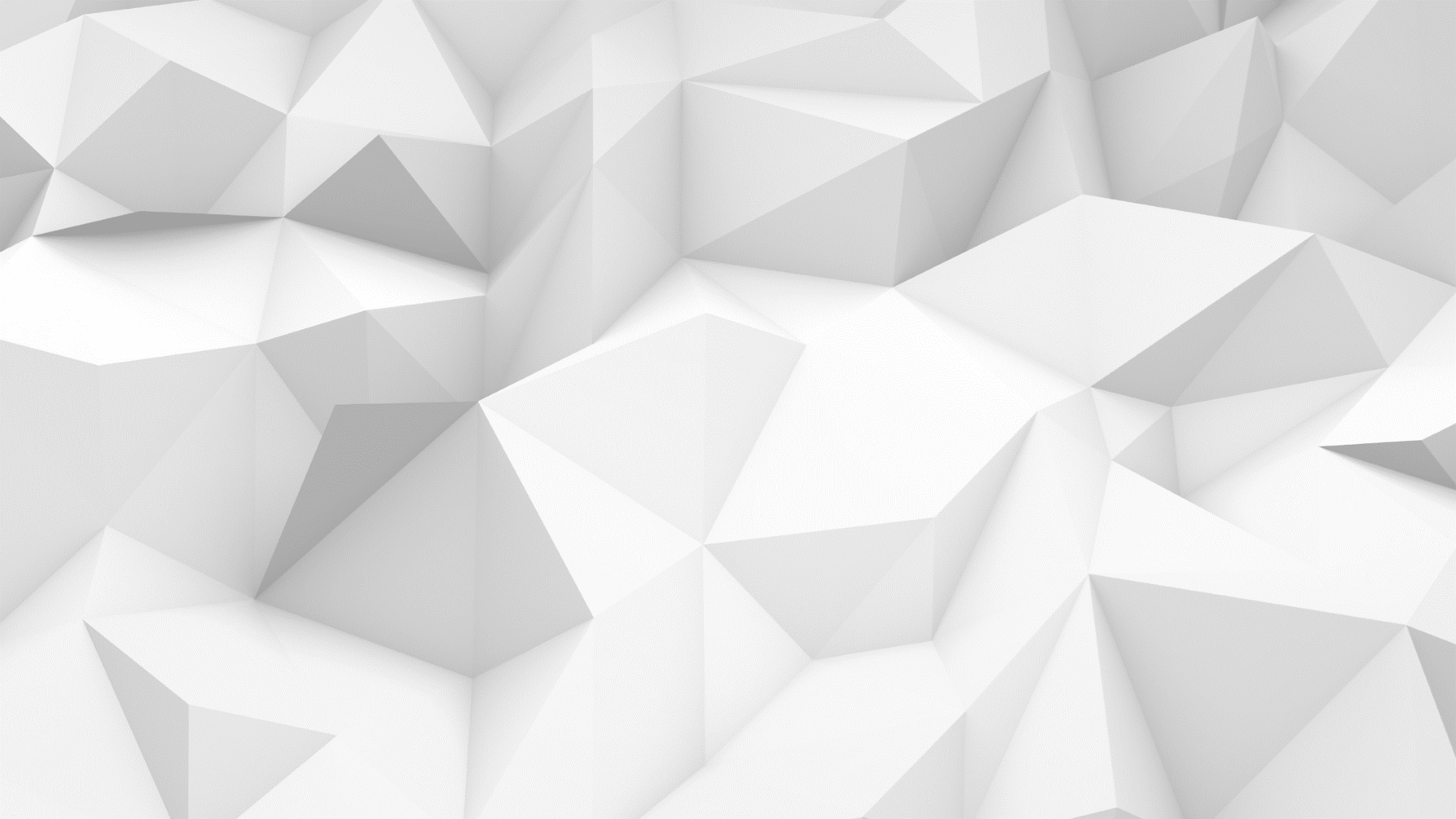 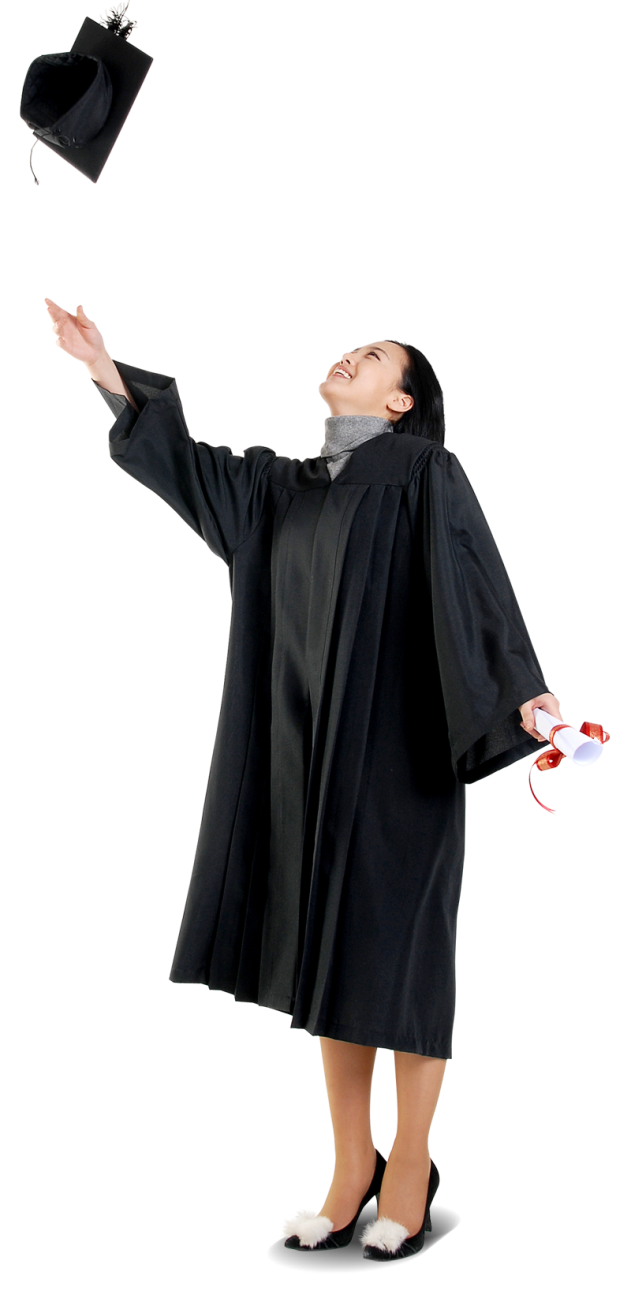 1
Significance of the study
SECTION
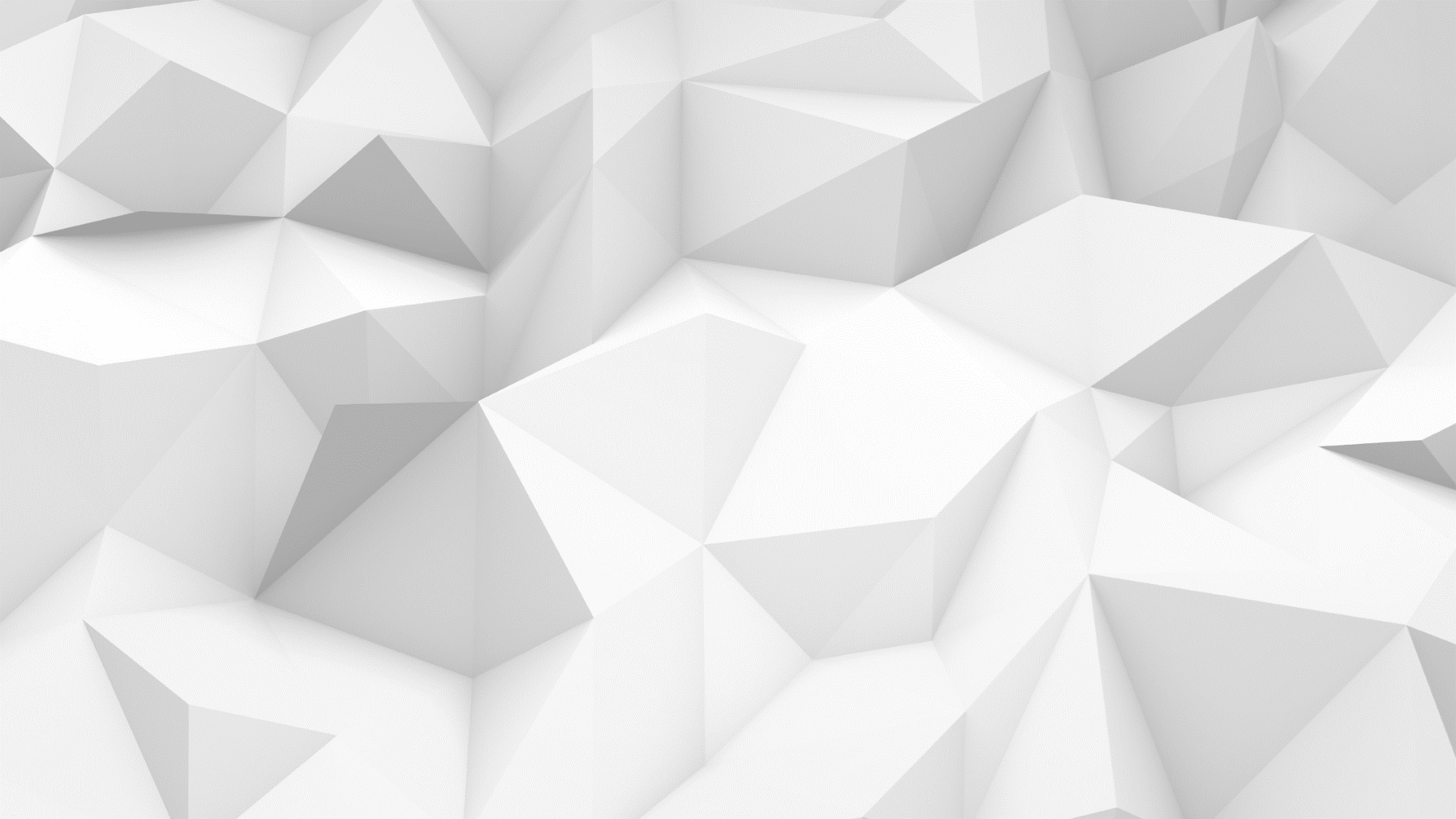 Significance of the study POWER TEMPLATE
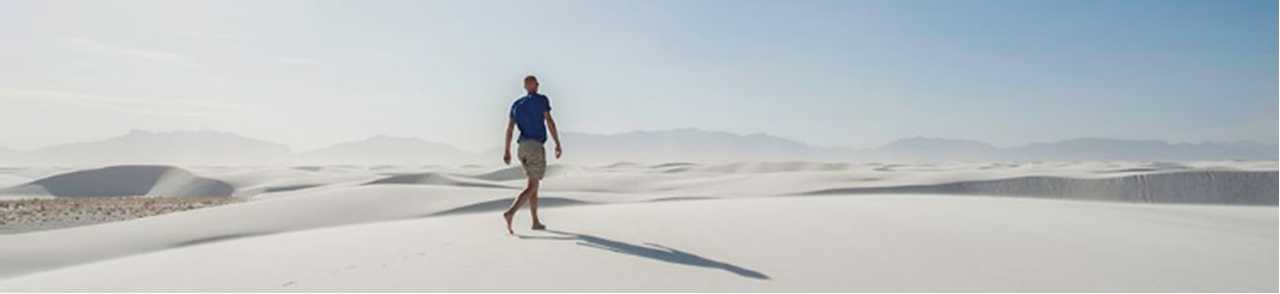 We are currently not planning on conquering the world.– Sergey Brin
Lorem ipsum dolor sit amet, consectetur adipiscing elit. Curabitur elementum posuere Pretium. Quisque nibh dolor, dignissim ac dignissim ut, luctus ac urna. Aliquam Aliquet/Massa quis tincidunt. Mauris ullamcorper justo tristique dui posuere tincidunt. In NEC Lacus laoreet orci varius imperdiet sit amet in Augue.
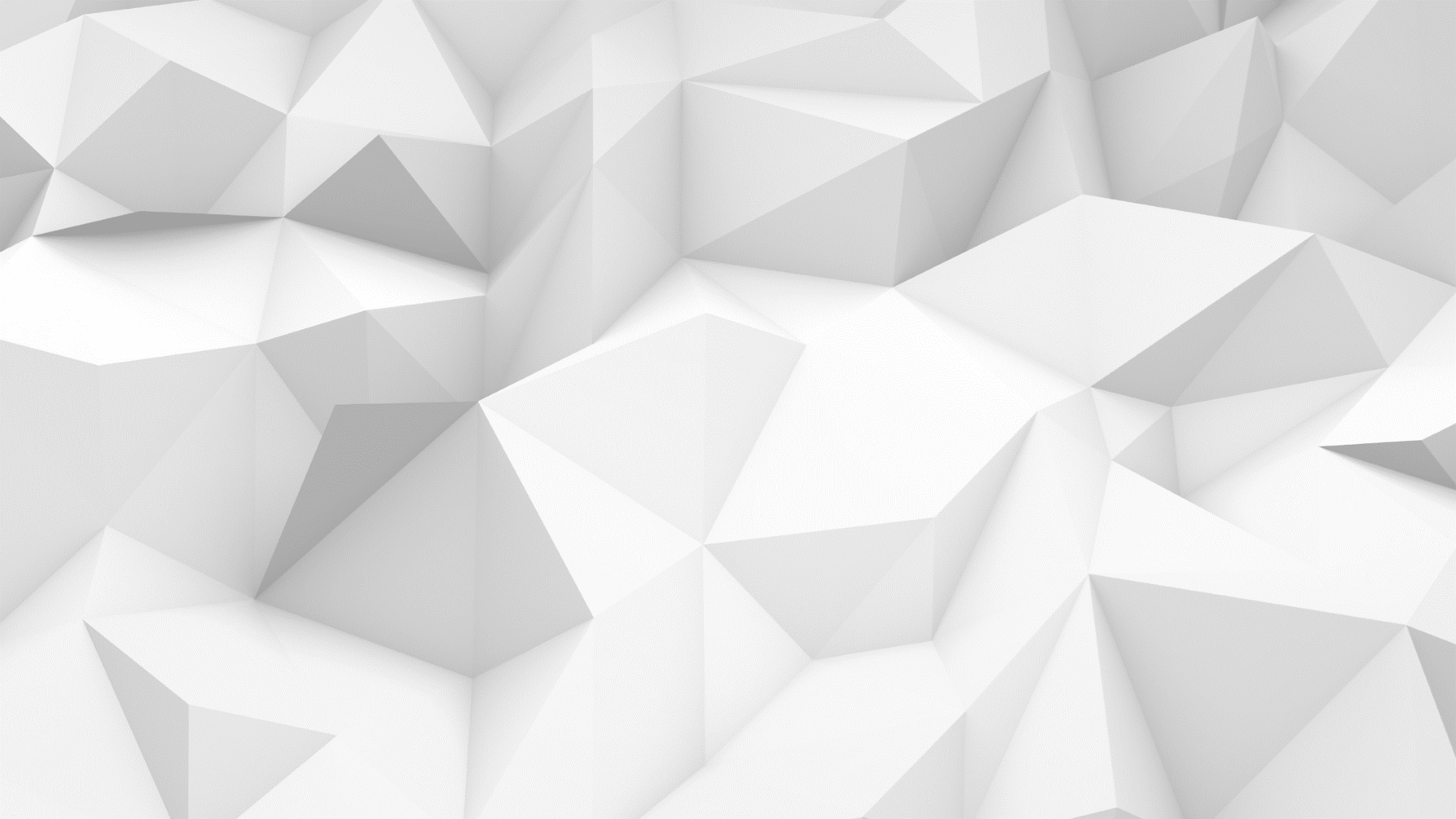 Insert text One
Economic significance
Insert Text II
Academic significance
The economic significance of infinite writing to the meaning of infinite writing the economic significance of infinite writing
Infinite writing of the academic significance of infinite writing of the academic significance of infinite writing is infinitely written to the academic significance of infinite writing.
Significance of the study POWER TEMPLATE
Academic significance \ Academic significance \ Academic significance \ Academic significance \ Academic significance \ Academic significance \ Academic significance \ Academic significance \ Academic significance \ Academic significance \ Academic significance \ Academic significance \ Academic significance \ Academic significance \ Academic significance \ Academic significance \ Academic significance \ Academic significance \
Economic significance/economic significance/economic significance/economic significance/economic significance/economic significance/economic significance/economic significance/economic significance/economic meaning/economic significance/economic significance/economic significance/economic meaning/economic significance/economic significance/
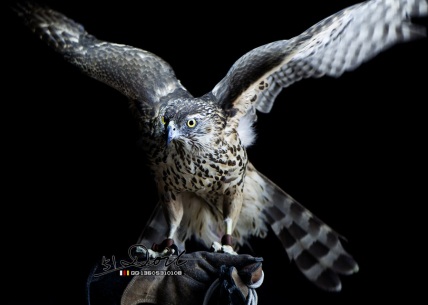 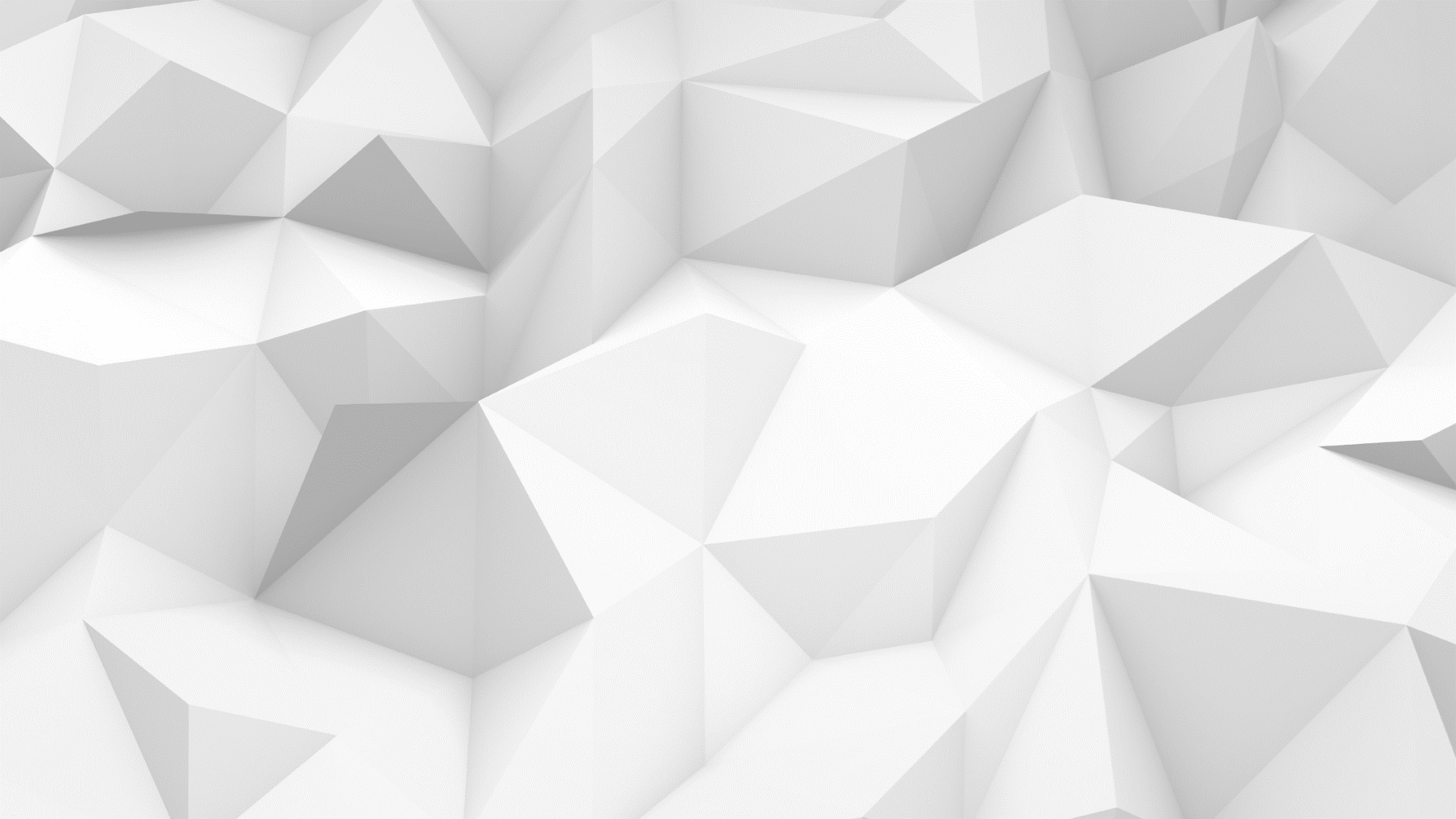 Significance of the study POWER TEMPLATE
125
Lorem ipsum dolor sit amet, consectetur adipiscing elit. Curabitur elementum posuere Pretium. Quisque nibh dolor, dignissim ac dignissim ut, luctus ac urna. Aliquam Aliquet/Massa quis tincidunt. Mauris ullamcorper justo tristique dui posuere tincidunt. In NEC Lacus laoreet orci varius imperdiet sit amet in Augue.
97
Lorem ipsum dolor sit amet, consectetur adipiscing elit. Curabitur elementum posuere Pretium. Quisque nibh dolor, dignissim ac dignissim ut, luctus ac urna. Aliquam Aliquet/Massa quis tincidunt. Mauris ullamcorper justo tristique dui posuere tincidunt. In NEC Lacus laoreet orci varius imperdiet sit amet in Augue.
55
38
18
Title
Title
Title
Title
Title
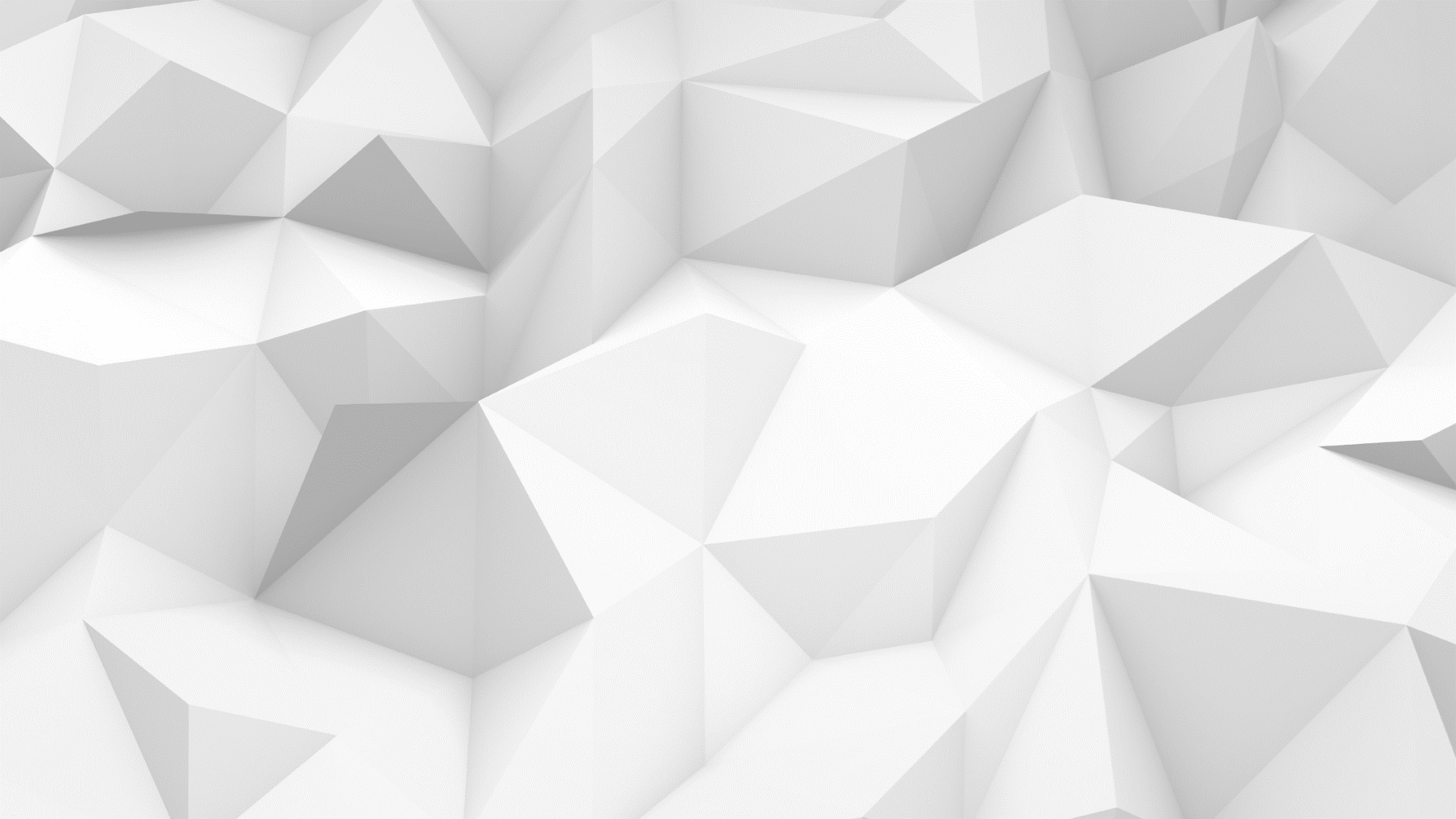 Sitapan conjecture
Four-color conjecture
Navier-Stokes equation
Riemann hypothesis
Corner Valley conjecture
Hodge guessed
NpComplete problem
Fermat's theorem
Poincaré conjecture
Yang-Mills existence and quality gap
Gauge mapping
Simson theorem
Godbach conjecture
Significance of the study POWER TEMPLATE
Lorem ipsum dolor sit amet, consectetur adipiscing elit. Curabitur elementum posuere Pretium. Quisque nibh dolor, dignissim ac dignissim ut, luctus ac urna. Aliquam Aliquet/Massa quis tincidunt. Mauris ullamcorper justo tristique dui posuere tincidunt. In NEC Lacus laoreet orci varius imperdiet sit amet in Augue.
Lorem ipsum dolor sit amet, consectetur adipiscing elit. Curabitur elementum posuere Pretium. Quisque nibh dolor, dignissim ac dignissim ut, luctus ac urna. Aliquam Aliquet/Massa quis tincidunt. Mauris ullamcorper justo tristique dui posuere tincidunt. In NEC Lacus laoreet orci varius imperdiet sit amet in Augue.
Lorem ipsum dolor sit amet, consectetur adipiscing elit. Curabitur elementum posuere Pretium. Quisque nibh dolor, dignissim ac dignissim ut, luctus ac urna. Aliquam Aliquet/Massa quis tincidunt. Mauris ullamcorper justo tristique dui posuere tincidunt. In NEC Lacus laoreet orci varius imperdiet sit amet in Augue.
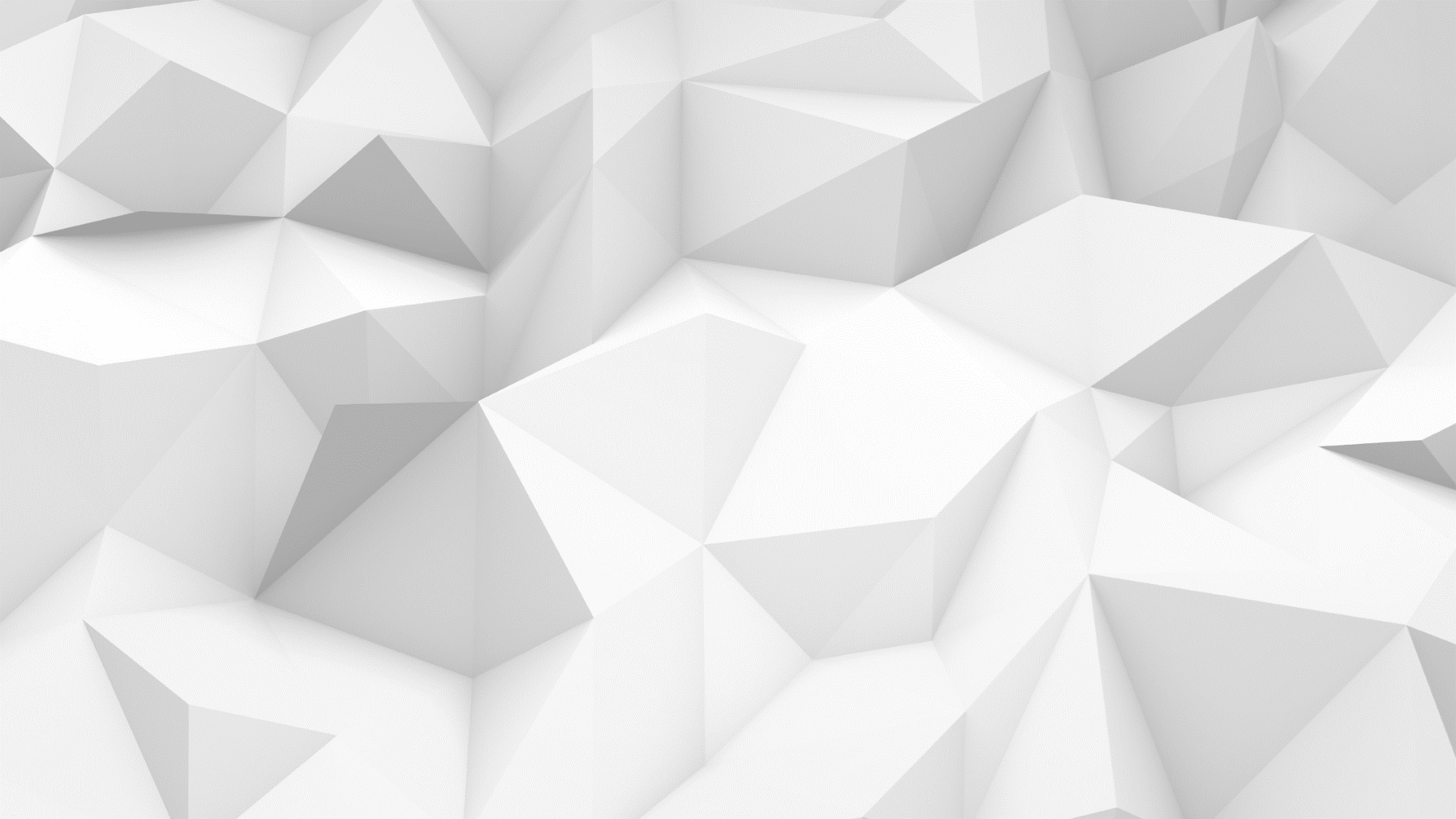 2
Related theories and cutting-edge achievements
SECTION
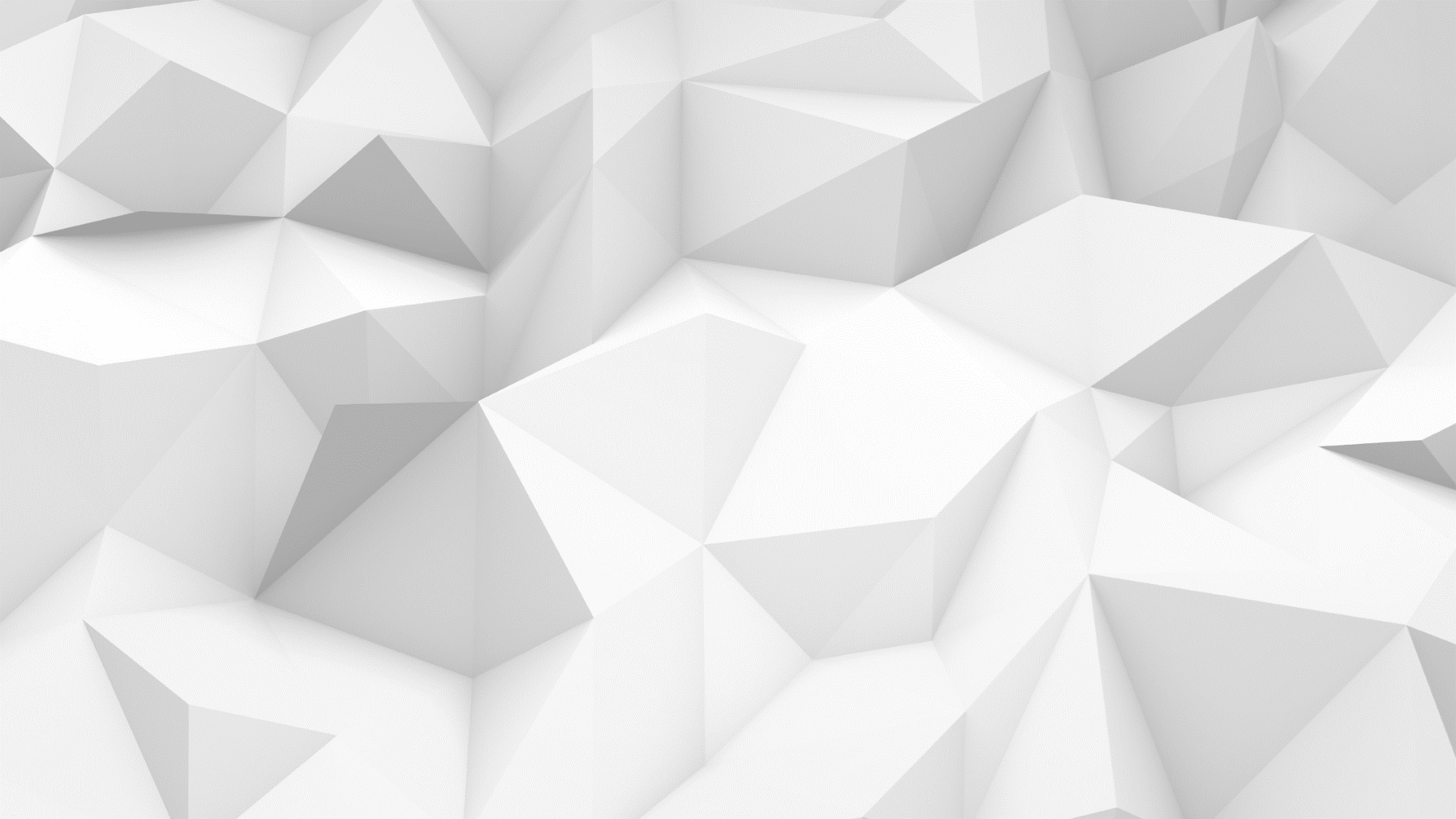 Frontier achievements of related theoriesPOWER TEMPLATE
60%
60%
50%
50%
40%
40%
30%
30%
20%
20%
10%
10%
0%
0%
Click here to add a title
Click here to add a title
Lorem ipsum dolor sit amet, consectetur adipiscing elit. Curabitur elementum posuere Pretium. Quisque nibh dolor, dignissim ac dignissim ut, luctus ac urna. Aliquam Aliquet/Massa quis tincidunt. Mauris ullamcorper justo tristique dui posuere tincidunt. In NEC Lacus laoreet orci varius imperdiet sit amet in Augue.
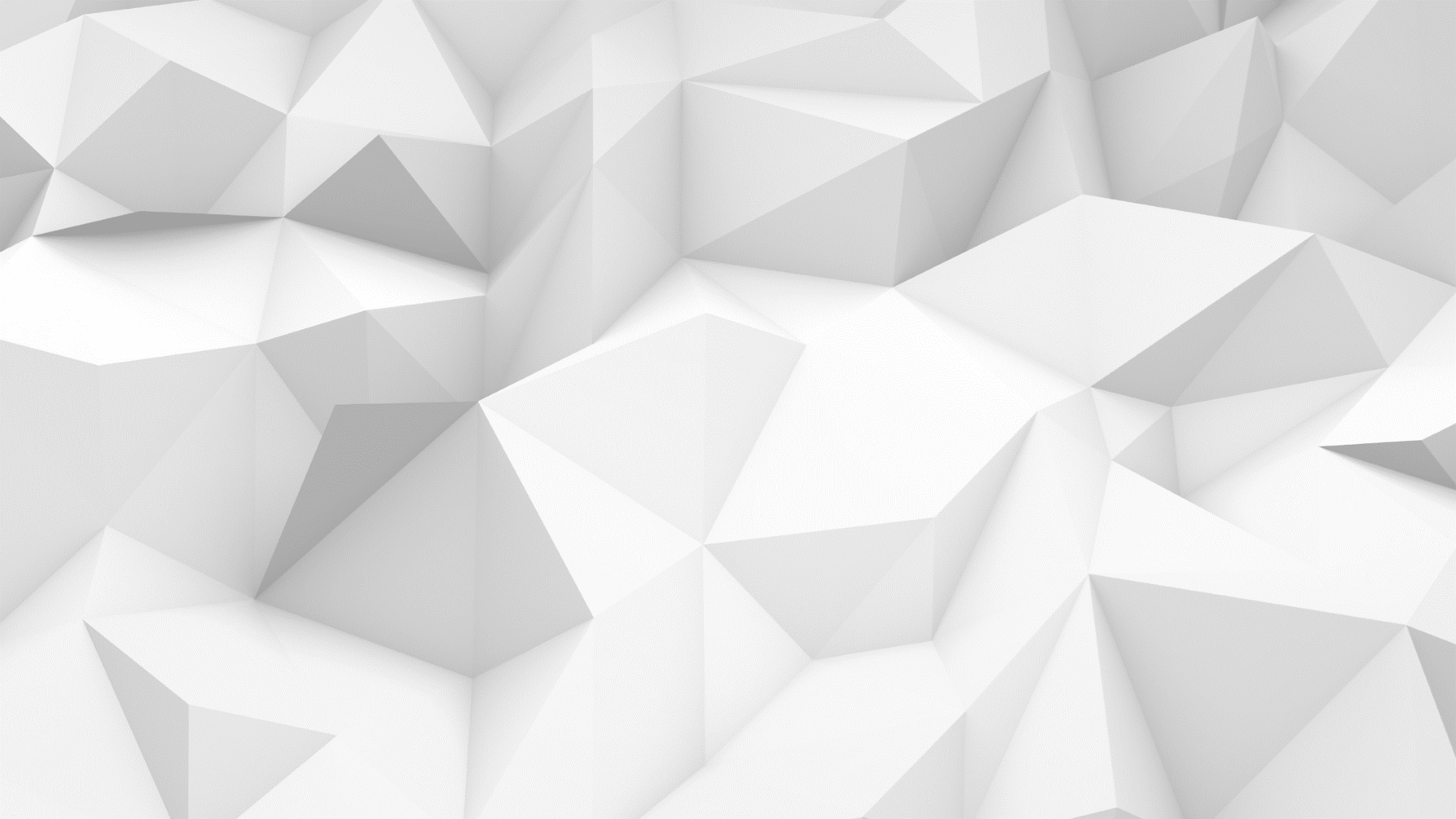 Frontier achievements of related theoriesPOWER TEMPLATE
13%
12%
18%
18%
35%
46%
42%
46%
36%
40%
42%
52%
Add a title
Add a title
Add a title
Add a title
Lorem ipsum dolor sit amet, consectetur adipiscing elit. Curabitur elementum posuere Pretium. Quisque nibh dolor, dignissim ac dignissim ut, luctus ac urna. Aliquam Aliquet/Massa quis tincidunt. Mauris ullamcorper justo tristique dui posuere tincidunt. In NEC Lacus laoreet orci varius imperdiet sit amet in Augue.
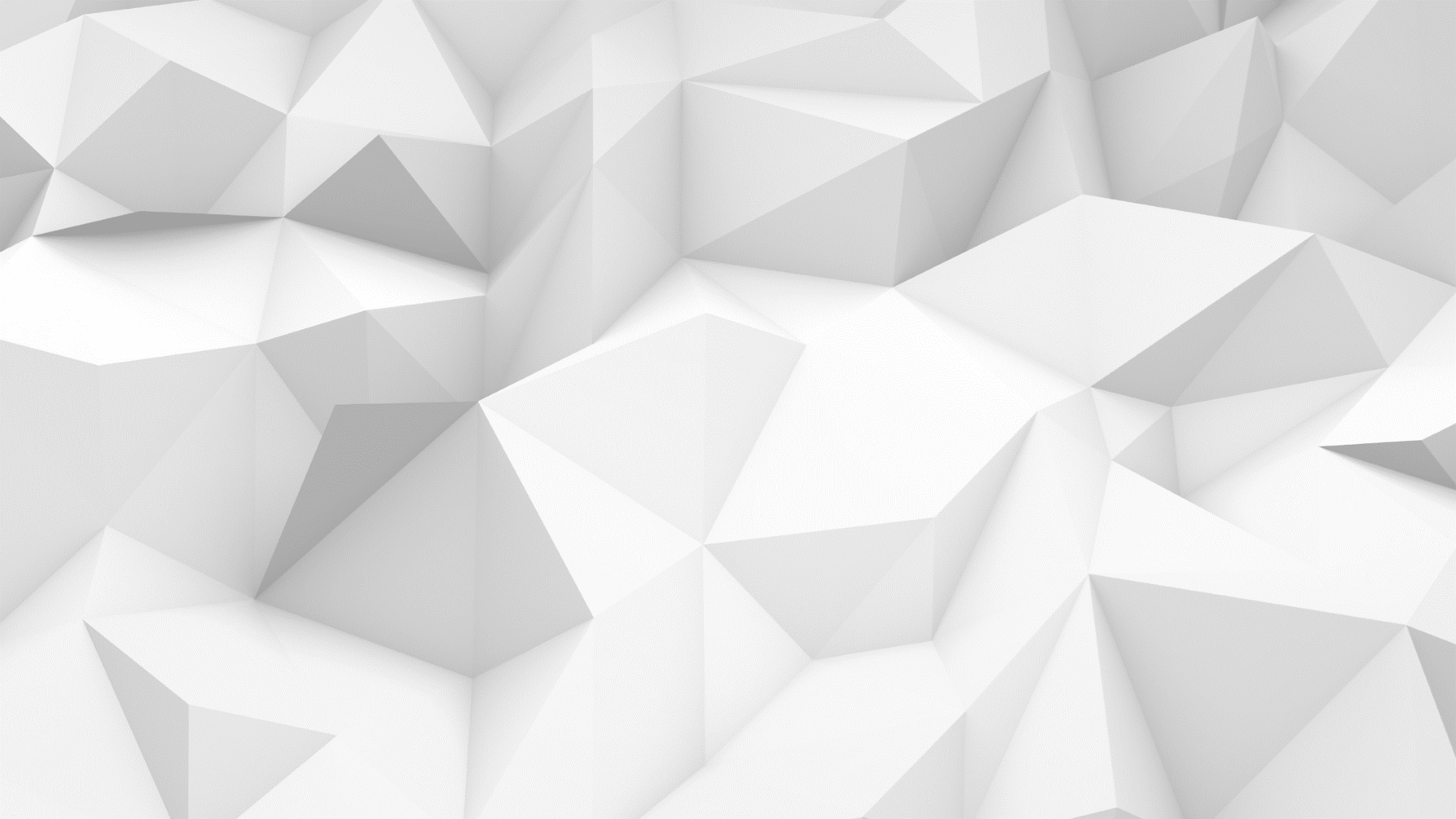 Frontier achievements of related theoriesPOWER TEMPLATE
Lorem ipsum dolor sit amet, consectetur adipiscing elit. Curabitur elementum posuere Pretium. Quisque nibh dolor, dignissim ac dignissim ut, luctus ac urna. Aliquam Aliquet/Massa quis tincidunt. Mauris ullamcorper justo tristique dui posuere tincidunt. In NEC Lacus laoreet orci varius imperdiet sit amet in Augue.
44%
Lorem ipsum dolor sit amet, consectetur adipiscing elit. Curabitur elementum posuere Pretium. Quisque nibh dolor, dignissim ac dignissim ut, luctus ac urna. Aliquam Aliquet/Massa quis tincidunt. Mauris ullamcorper justo tristique dui posuere tincidunt. In NEC Lacus laoreet orci varius imperdiet sit amet in Augue.
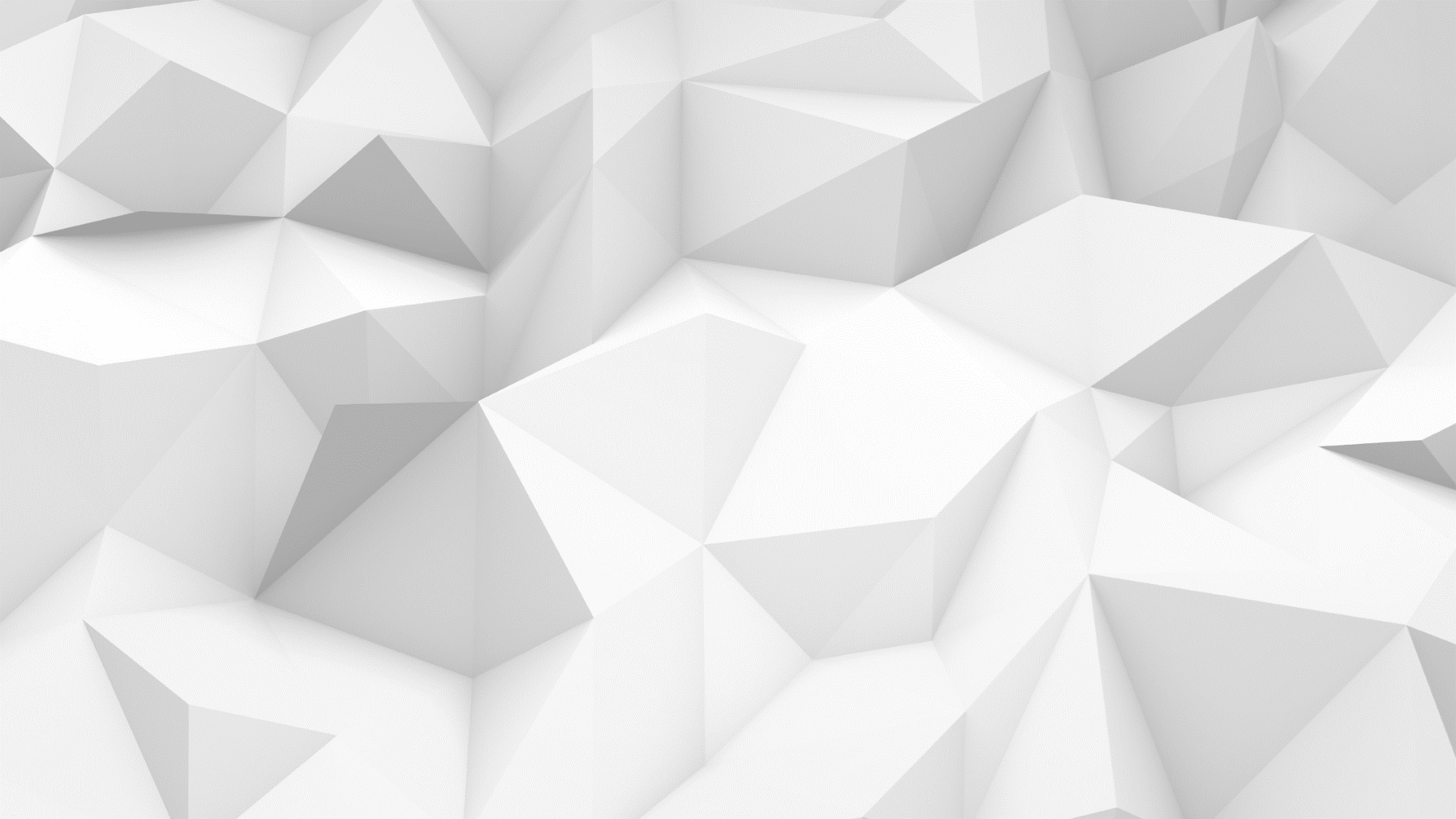 Frontier achievements of related theoriesPOWER TEMPLATE
Lorem ipsum dolor sit amet, consectetur adipiscing elit. Curabitur elementum posuere Pretium. Quisque nibh dolor, dignissim ac dignissim ut, luctus ac urna. Aliquam Aliquet/Massa quis tincidunt. Mauris ullamcorper justo tristique dui posuere tincidunt. In NEC Lacus laoreet orci varius imperdiet sit amet in Augue.
Lorem ipsum dolor sit amet, consectetur adipiscing elit. Curabitur elementum posuere Pretium. Quisque nibh dolor, dignissim ac dignissim ut, luctus ac urna. Aliquam Aliquet/Massa quis tincidunt. Mauris ullamcorper justo tristique dui posuere tincidunt. In NEC Lacus laoreet orci varius imperdiet sit amet in Augue.
48%
52%
Lorem ipsum dolor sit amet, consectetur adipiscing elit. Curabitur elementum posuere Pretium. Quisque nibh dolor, dignissim ac dignissim ut, luctus ac urna. Aliquam Aliquet/Massa quis tincidunt. Mauris ullamcorper justo tristique dui posuere tincidunt. In NEC Lacus laoreet orci varius imperdiet sit amet in Augue.
Lorem ipsum dolor sit amet, consectetur adipiscing elit. Curabitur elementum posuere Pretium. Quisque nibh dolor, dignissim ac dignissim ut, luctus ac urna. Aliquam Aliquet/Massa quis tincidunt. Mauris ullamcorper justo tristique dui posuere tincidunt. In NEC Lacus laoreet orci varius imperdiet sit amet in Augue.
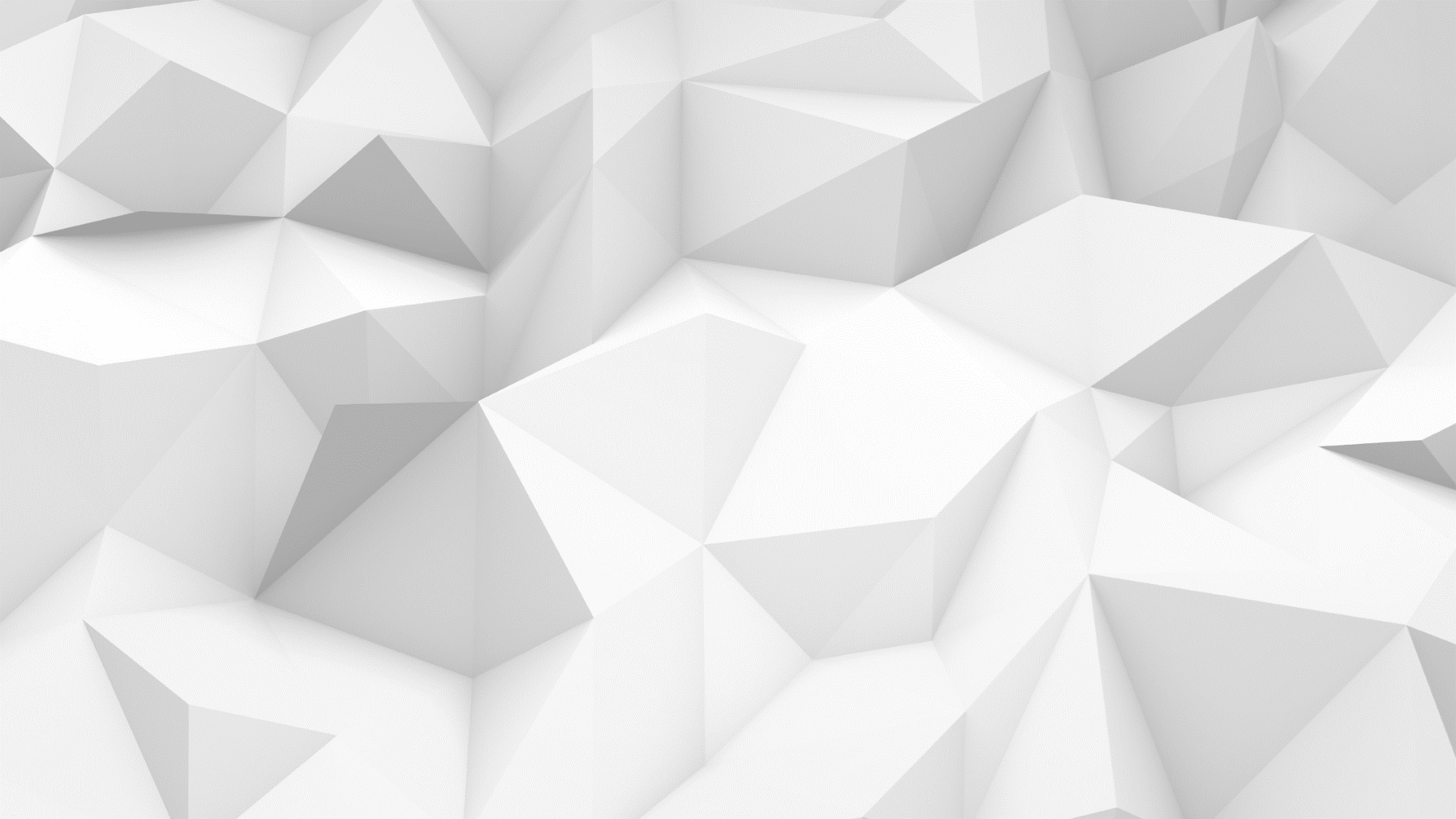 3
Conclusions and application of the study
SECTION
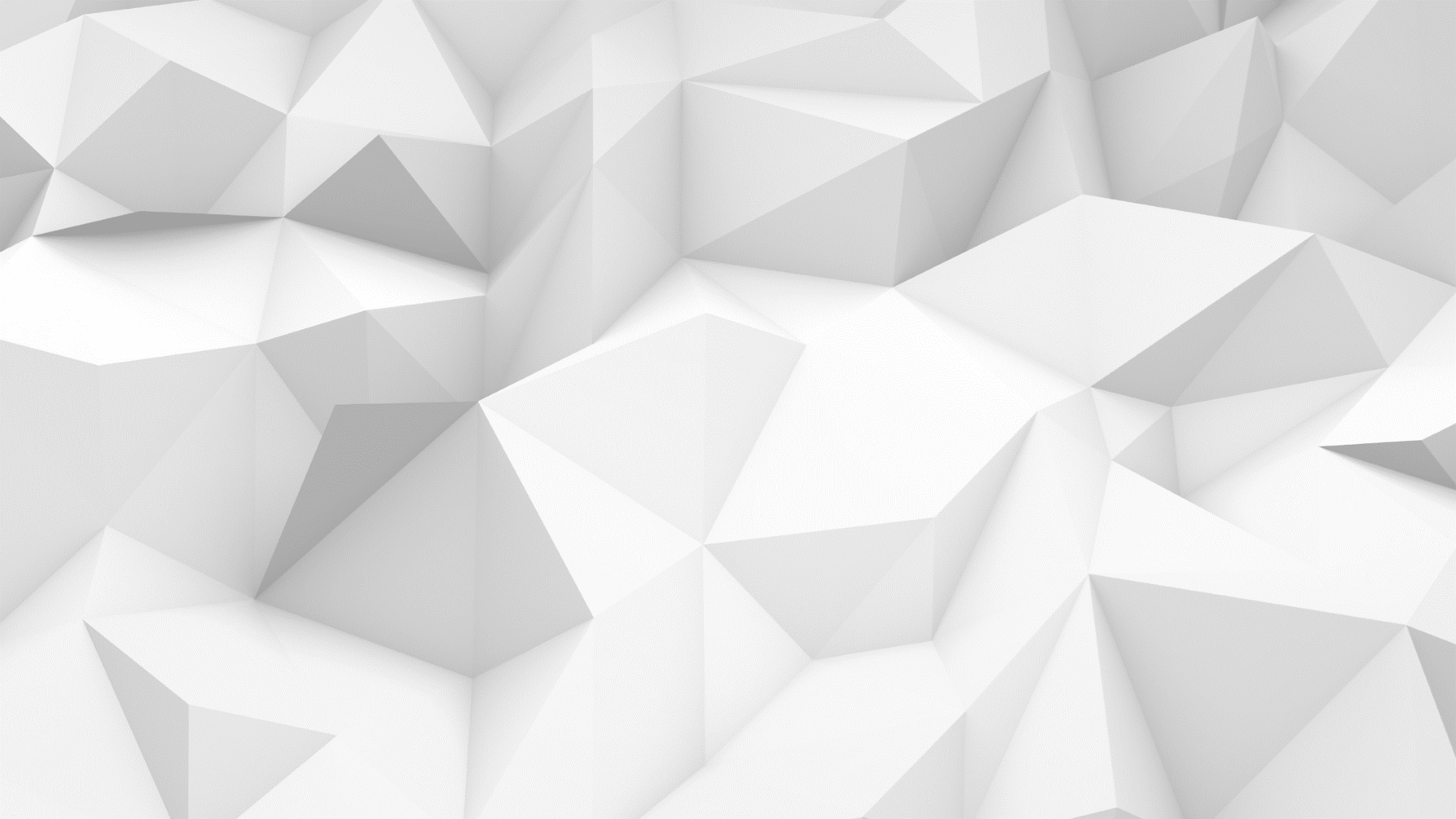 Conclusions and application of the studyPOWER TEMPLATE
Lorem ipsum dolor sit amet, consectetur adipiscing elit. Curabitur elementum posuere Pretium. Quisque nibh dolor, dignissim ac dignissim ut, luctus ac urna. Aliquam Aliquet/Massa quis tincidunt. Mauris ullamcorper justo tristique dui posuere tincidunt. In NEC Lacus laoreet orci varius imperdiet sit amet in Augue.
70%
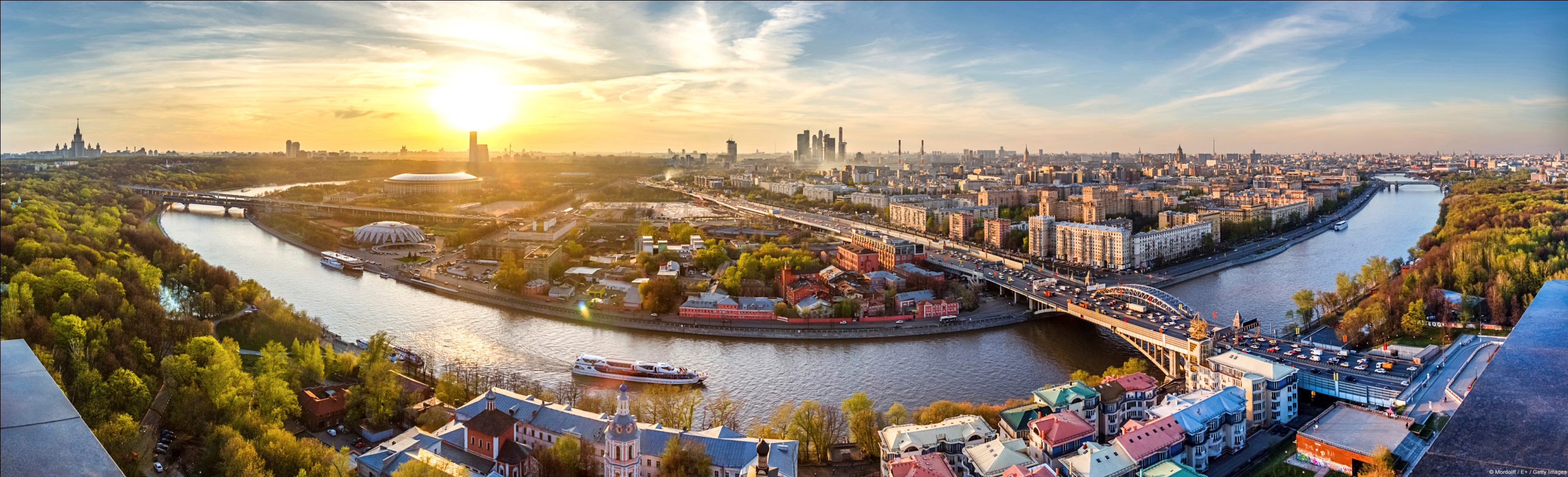 52%
45%
39%
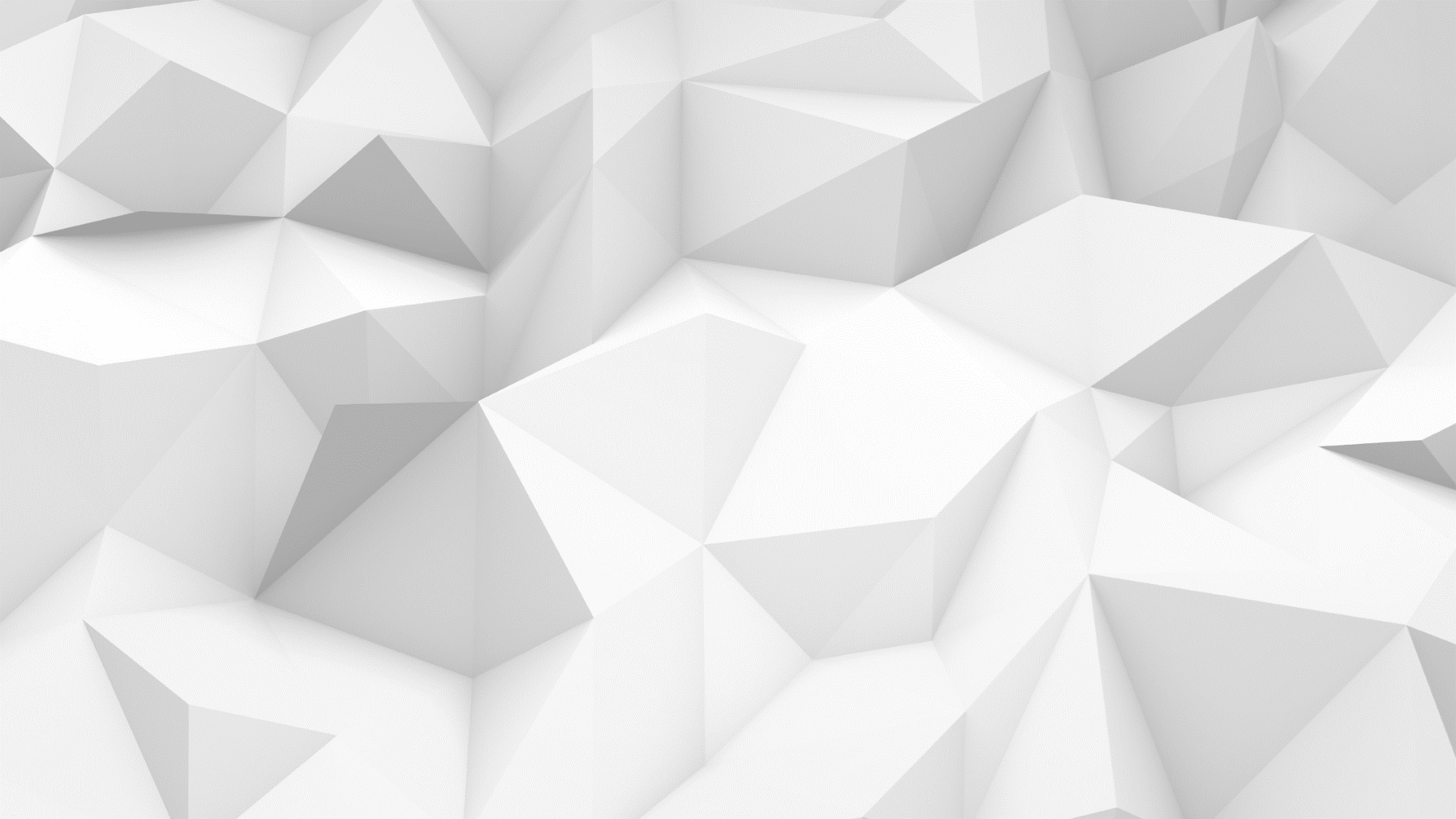 Conclusions and application of the studyPOWER TEMPLATE
Lorem ipsum dolor sit amet, consectetur adipiscing elit. Curabitur elementum posuere Pretium. Quisque nibh dolor, dignissim ac dignissim ut, luctus ac urna. Aliquam Aliquet/Massa quis tincidunt. Mauris ullamcorper justo tristique dui posuere tincidunt. In NEC Lacus laoreet orci varius imperdiet sit amet in Augue.
47%
Lorem ipsum dolor sit amet, consectetur adipiscing elit. Curabitur elementum posuere Pretium. Quisque nibh dolor, dignissim ac dignissim ut, luctus ac urna. Aliquam Aliquet/Massa quis tincidunt. Mauris ullamcorper justo tristique dui posuere tincidunt. In NEC Lacus laoreet orci varius imperdiet sit amet in Augue.
20%
75%
33%
Lorem ipsum dolor sit amet, consectetur adipiscing elit. Curabitur elementum posuere Pretium. Quisque nibh dolor, dignissim ac dignissim ut, luctus ac urna. Aliquam Aliquet/Massa quis tincidunt. Mauris ullamcorper justo tristique dui posuere tincidunt. In NEC Lacus laoreet orci varius imperdiet sit amet in Augue.
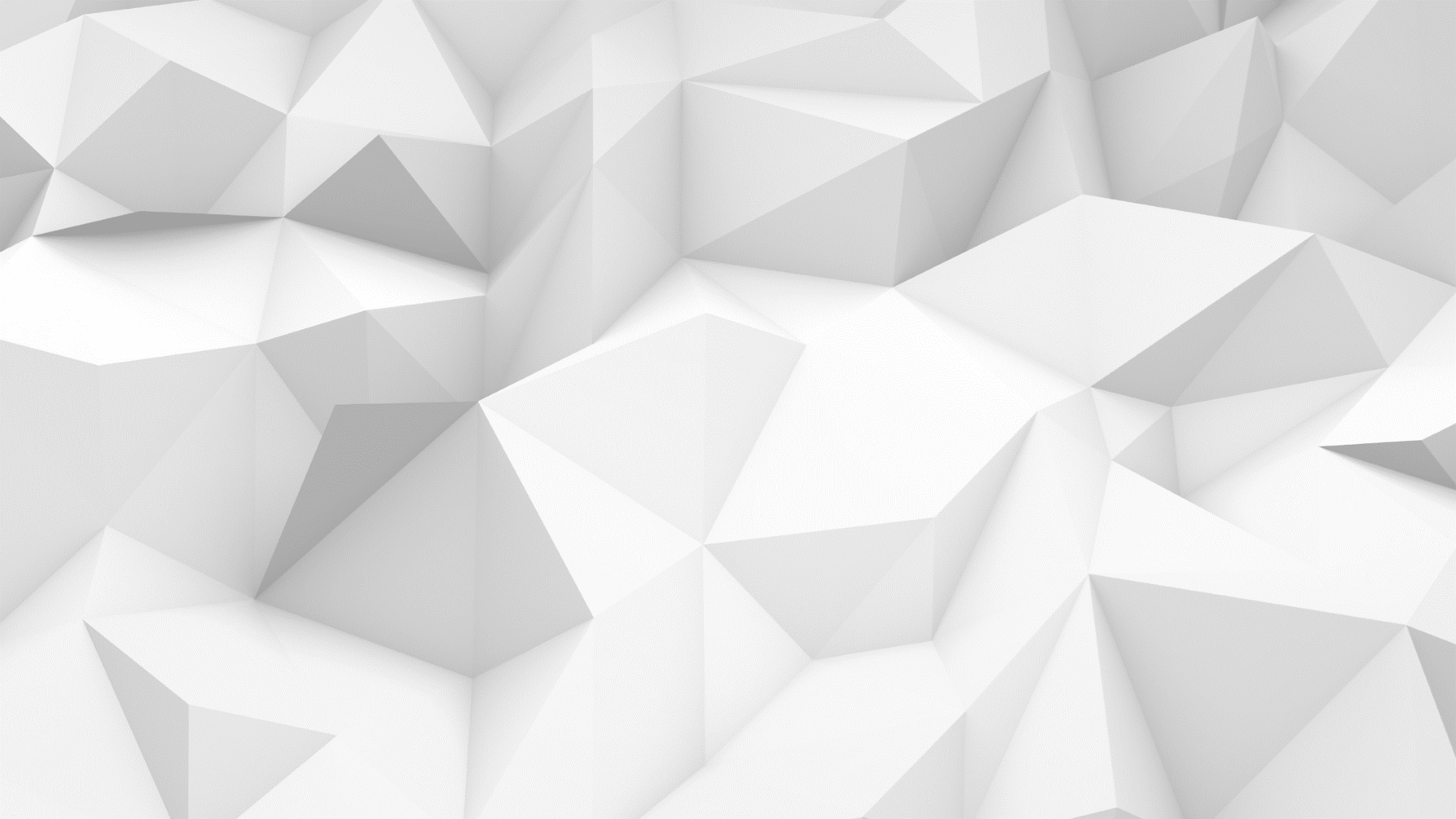 Conclusions and application of the studyPOWER TEMPLATE
Lorem ipsum dolor sit amet, consectetur adipiscing elit. Curabitur elementum posuere Pretium. Quisque nibh dolor, dignissim ac dignissim ut, luctus ac urna. Aliquam Aliquet/Massa quis tincidunt. Mauris ullamcorper justo tristique dui posuere tincidunt. In NEC Lacus laoreet orci varius imperdiet sit amet in Augue.
Add a title
Lorem ipsum dolor sit amet, consectetur adipiscing elit. Curabitur elementum posuere Pretium. Quisque nibh dolor, dignissim ac dignissim ut, luctus ac urna. Aliquam Aliquet/Massa quis tincidunt. Mauris ullamcorper justo tristique dui posuere tincidunt. In NEC Lacus laoreet orci varius imperdiet sit amet in Augue.
Add a title
Add a title
Add a title
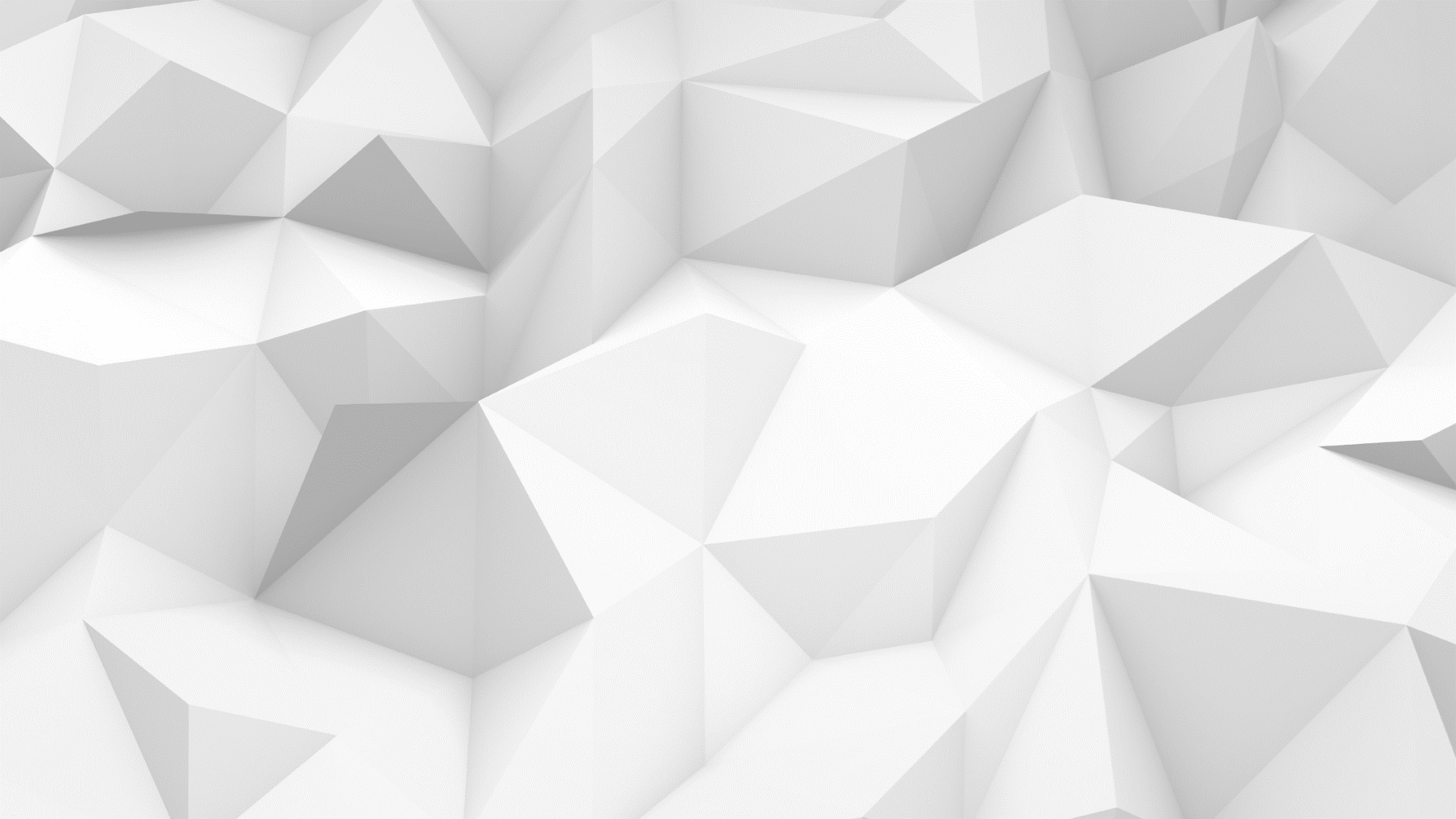 4
Summary & amp; prospect
SECTION
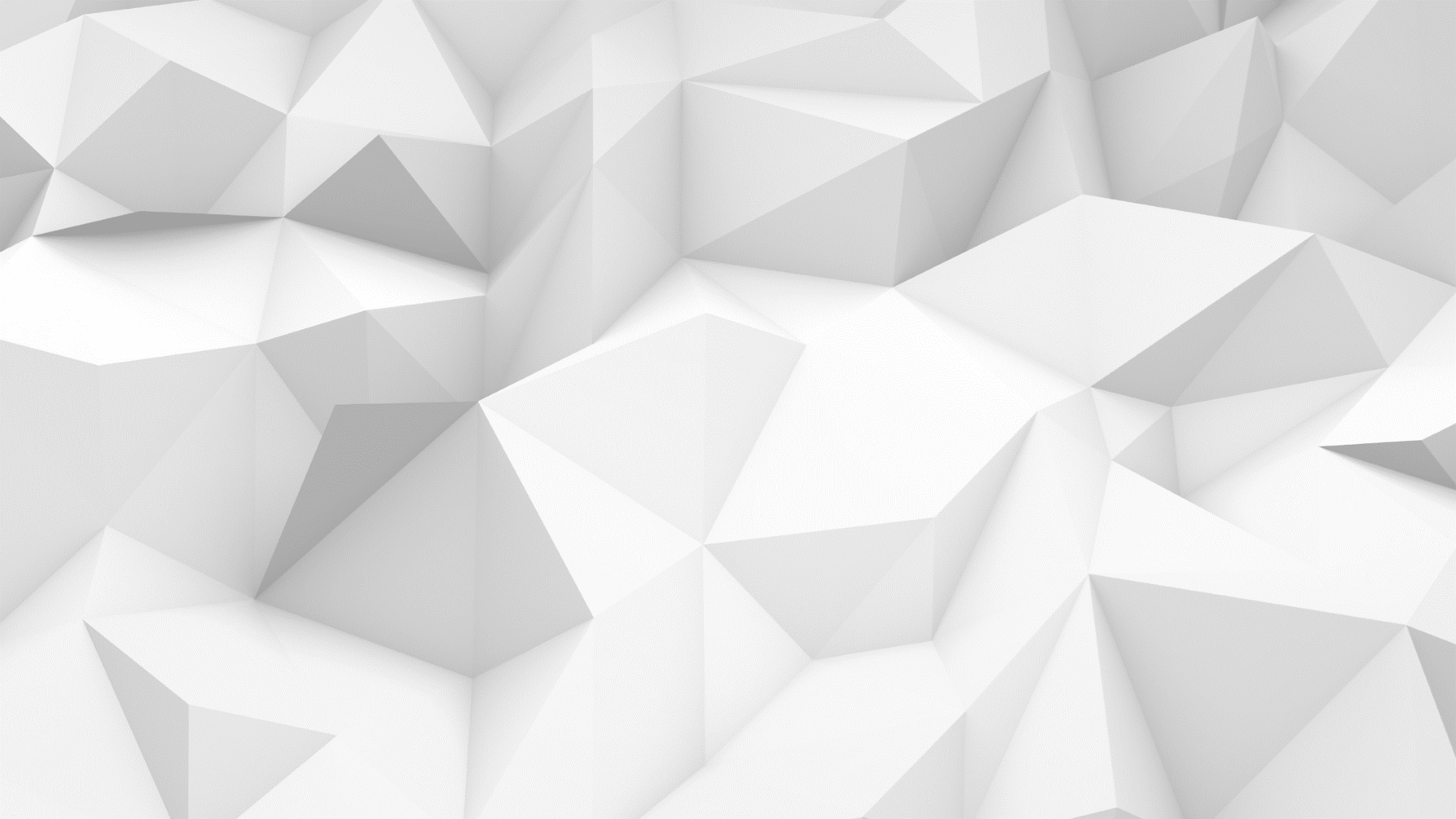 Summary & amp; prospectPOWER TEMPLATE
Lorem ipsum dolor sit amet, consectetur adipiscing elit. Curabitur elementum posuere Pretium. Quisque nibh dolor, dignissim ac dignissim ut, luctus ac urna. Aliquam Aliquet/Massa quis tincidunt. Mauris ullamcorper justo tristique dui posuere tincidunt. In NEC Lacus laoreet orci varius imperdiet sit amet in Augue.
Lorem ipsum dolor sit amet, consectetur adipiscing elit. Curabitur elementum posuere Pretium. Quisque nibh dolor, dignissim ac dignissim ut, luctus ac urna. Aliquam Aliquet/Massa quis tincidunt. Mauris ullamcorper justo tristique dui posuere tincidunt. In NEC Lacus laoreet orci varius imperdiet sit amet in Augue.
Lorem ipsum dolor sit amet, consectetur adipiscing elit. Curabitur elementum posuere Pretium. Quisque nibh dolor, dignissim ac dignissim ut, luctus ac urna. Aliquam Aliquet/Massa quis tincidunt. Mauris ullamcorper justo tristique dui posuere tincidunt. In NEC Lacus laoreet orci varius imperdiet sit amet in Augue.
Lorem ipsum dolor sit amet, consectetur adipiscing elit. Curabitur elementum posuere Pretium. Quisque nibh dolor, dignissim ac dignissim ut, luctus ac urna. Aliquam Aliquet/Massa quis tincidunt. Mauris ullamcorper justo tristique dui posuere tincidunt. In NEC Lacus laoreet orci varius imperdiet sit amet in Augue.
Lorem ipsum dolor sit amet, consectetur adipiscing elit. Curabitur elementum posuere Pretium. Quisque nibh dolor, dignissim ac dignissim ut, luctus ac urna. Aliquam Aliquet/Massa quis tincidunt. Mauris ullamcorper justo tristique dui posuere tincidunt. In NEC Lacus laoreet orci varius imperdiet sit amet in Augue.
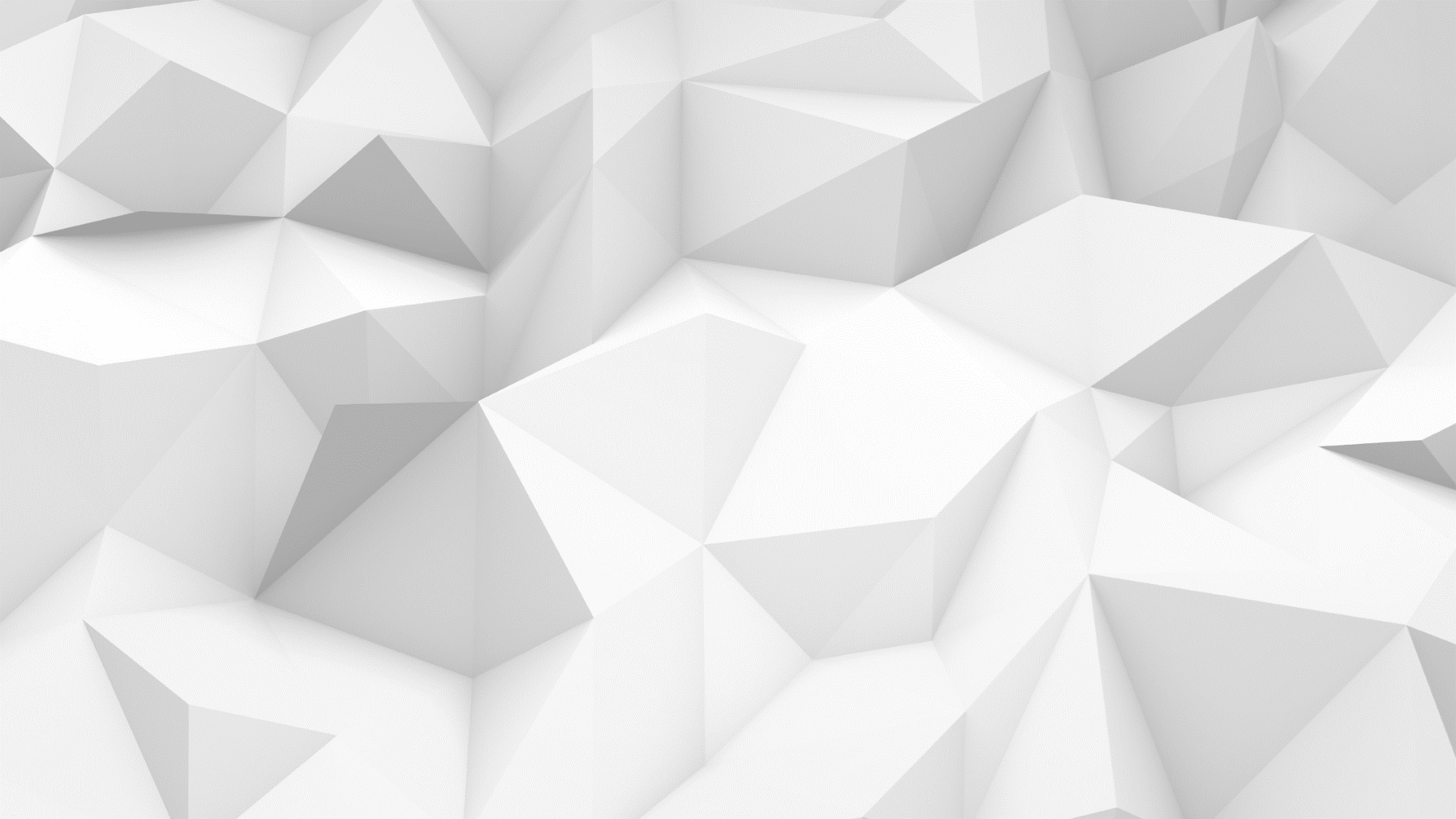 Summary & amp; prospectPOWER TEMPLATE
Write your Commentary | Write your commentary | Write your commentary | Write your commentary | Write your commentary | Write your explanation | Written to your commentary | Write your explanation to write your commentary | Write your commentary | Write your explanation | Write to your explanation | Write to your explanation | Write to your commentary
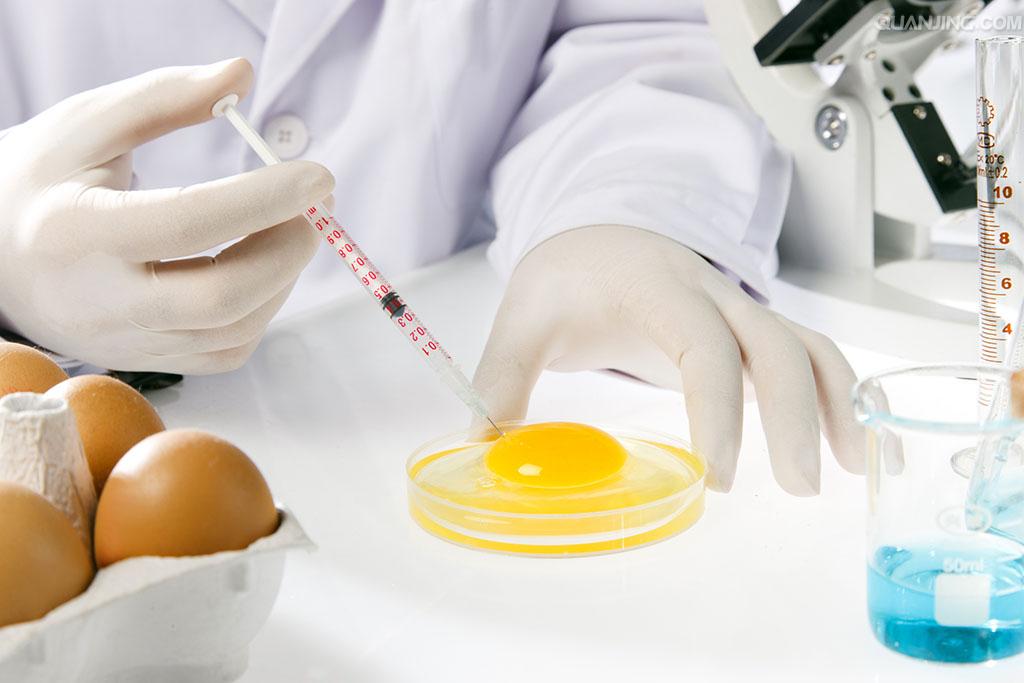 Write your Commentary | Write your commentary | Write your commentary | Write your commentary | Write your commentary | Write your explanation | Written to your commentary | Write your explanation to write your commentary | Write your commentary | Write your explanation | Write to your explanation | Write to your explanation | Write to your commentary
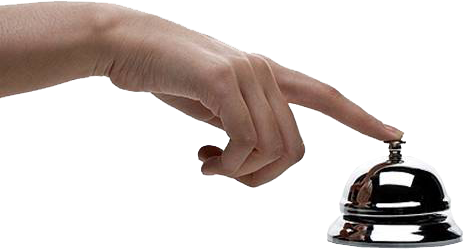 Thanks for your attention
Respondent:XXX
Mentor
:XXX
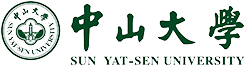